Management of local authorities
Urban planning tools
A training course dedicated to local authorities

To support local authorities in their role as public contracting authority and as major players in development, the CEFEB, the group's corporate university of the French Agency for Development (AFD), the Swiss State Secretariat for Economic Affairs (SECO) propose a training course program aiming at reinforcing specific management capacities of local authorities’ staff.

The Management of local authorities training course  focuses on four specific issues :
• Public finance strategies• Urban planning  tools• Management of urban public services• Strategic and operational management

The training course is meant for local authorities’ managers possessing specific technical skills and mobilize in turns the general management, administrative services, financial and technical services.
Public
Local authorities’ Managers in activity – Urban sector

Dates
From 12 to 23 September 2016

Venue
Marseille (12 to 18.9)
Lausanne (19 to 23.9)

Language
English
Objectives
 
Urban planning requires various skills at different stages of a project implementation. The general objective of the training is to build shared "references" between the different actors in the most important issues of urban transport and development.


Program

Various sectorial topics will be addressed :

• Strategic Urban Planning• Urban development and urban transport nexus• Large and complex urban projects• Restructuring of informal settlements• Environmental and natural hazards
Cross-disciplinary concepts such as climate change and urban mobility will be integrated into each topic.
 
Field visits will be organized in Marseilles (week 1) and in Lausanne (week 2).
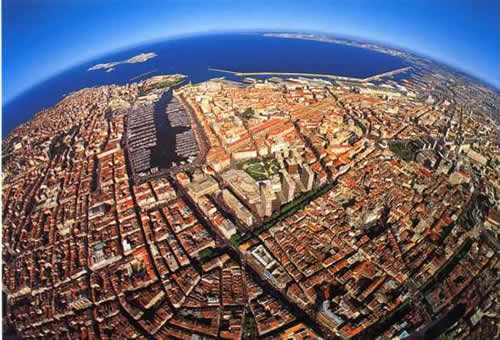 Pedagogical method
The seminar is for managers with interest and responsibilities on urban issues within local authorities, central governments/administrations, public agencies or projects implementation units. 
Our training courses are designed to develop new skills, with an approach balancing theoretical background and practical examples (group exercises, field visits, case studies, etc.).

Participants will  be introduced to state-of-the-art methods and techniques in the field of urban development and mobility, and will have the opportunity to exchange on their own professional experiences.
To ensure a very concrete dimension to this training, CEFEB and SECO established a partnership with Urbaplan and Transitec, two leading international experts in urban planning and mobility management. Furthermore, the City of Lausanne is also a training partner.


Terms of Participation

To apply for this training, interested candidates are requested to directly contact AFD local representatives. Candidates sponsored by SECO, the City of Lausanne or Urbaplan/Transitec must specify this status in their application form. The deadline for submissions is : Thursday, May 26th, 2016.
Subject to the agreement of their employer on the terms of participation, the final list of candidates for this training will be communicated during the first half of June 2016. The training will be postponed if less than 15 people are registered.
Direct cost of this training (speakers and teaching material) will be covered by the organizers. However, transportation expenses (excluding Marseille > Lausanne), accommodations and meals outside of course hours will have to be taken care of by the participants themeselves.
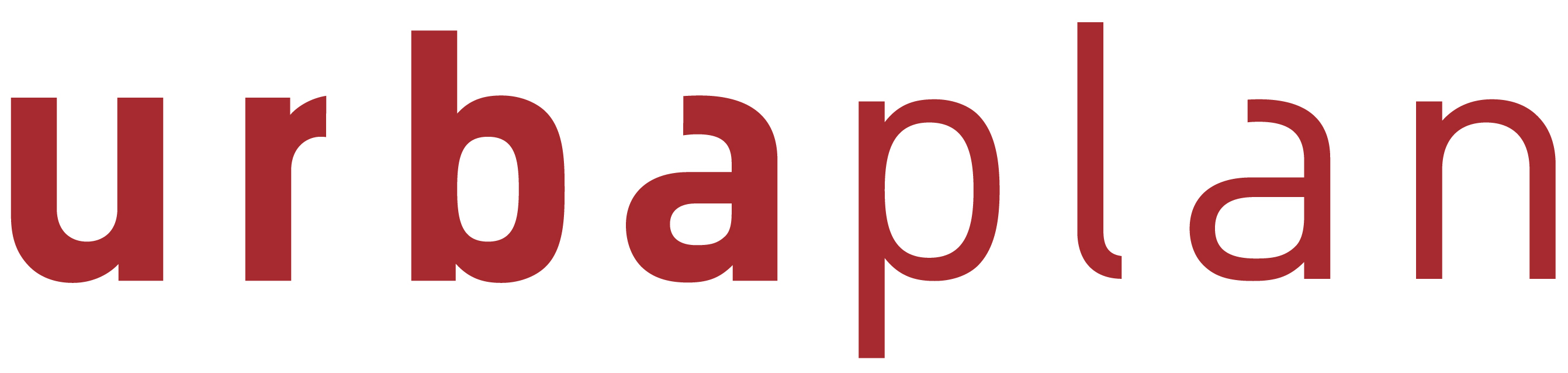 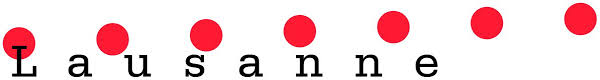 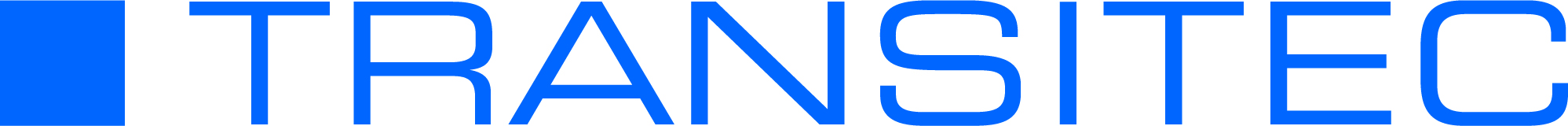 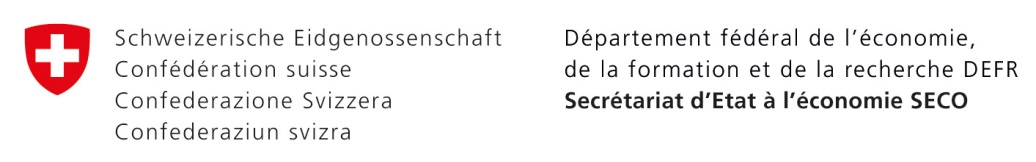 CONTACT

Dominique HAUTBERGUE
hautbergued@afd.fr

Marie-Dominique de SWARTE
deswartemd@afd.fr
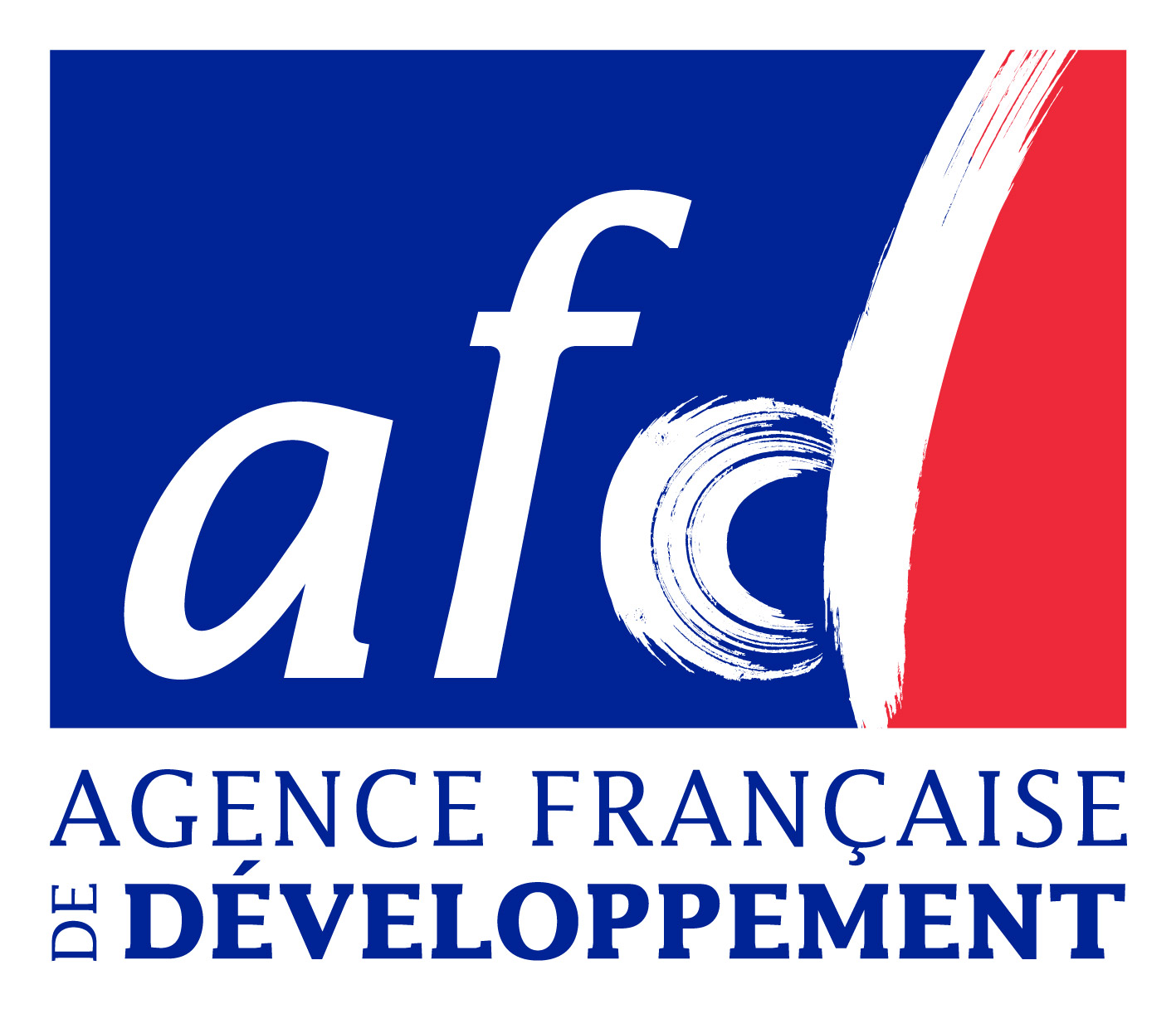